Injury & External Causes in ICD-11
Professor James Harrison, Chair, TAG Injury & External Causes 
Director, AIHW National Injury Surveillance Unit
Research Centre for Injury Studies
Flinders University • Adelaide • Australia
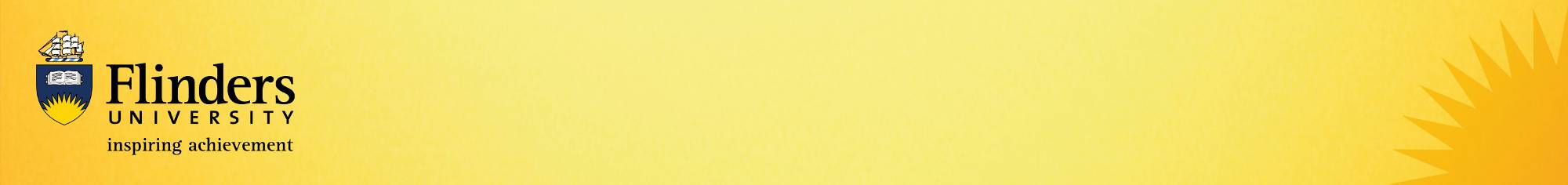 Background: ICD-10, ICECI, etc.
The classification and its uses
ICD-10, clinical modifications, ICECI, etc.
Proposals for ICD-11
Injury
External causes
Overlap issues
Versions
Issues & questions
Beta and beyond
Research Centre for Injury Studies • Flinders University • Adelaide
Background to ICD-11
Research Centre for Injury Studies • Flinders University • Adelaide
Proposals for ICD-11
Overall principles of revision
Injury
External causes
Overlap issues
Versions
Research Centre for Injury Studies • Flinders University • Adelaide
Principles of the revision
Only change if good reason
Sources:
Clinical modifications of ICD-10 
Injury research 
ICECI (distils much reaction to ICD-10 Ext C)
Submissions and advice
Research Centre for Injury Studies • Flinders University • Adelaide
Proposals for ICD-11: Injury
Injury chapter
Background
Not primarily used for UCoD; focus is on clinical uses.
Clinical modifications provide evidence of clinical demand for content beyond ICD-10
Major structural changes 9 to 10; more modest this time
Research Centre for Injury Studies • Flinders University • Adelaide
Proposals for ICD-11: Injury
Injury chapter
Overview:
4-character level in ICD-10 largely unchanged
e.g. still categories such as “Open wound of scalp” and “Fracture of neck of femur” ordered and organised largely as in ICD-10, though with new codes. 
Exceptions (some tbc):
A few 4th character codes are reorganised as part of changes to implement extensions from clinical versions (will return to this later)
S06 Intracranial injury is still under discussion
Complications (T80-T88) affected by proposals for Q&S
Poisons (T36-T65) to ‘whole of ICD-11’ list  (tbc)
Research Centre for Injury Studies • Flinders University • Adelaide
Proposals for ICD-11: Injury
Injury
Clinical modifications of ICD-10 provide anatomical detail & other characteristics. In ICD-11:
Anatomic detail 
Other characteristics present in the injury chapters of clinical modifications of ICD-10
Research Centre for Injury Studies • Flinders University • Adelaide
Proposals for ICD-11: Injury
Injury
Clinical modifications of ICD-10 provide anatomical detail & other characteristics. In ICD-11:
Anatomic detail 
Detail beyond that embedded in the first four characters will be mostly be coded by use of a special Anatomy chapter. This includes (inter alia) the anatomical detail present in the injury chapter of clinical modifications, including ICD-10 -AM, -CA , -CM and others. 
Anatomic detail will be recorded as additional codes.
Other characteristics present in the injury chapters of clinical modifications of ICD-10
Research Centre for Injury Studies • Flinders University • Adelaide
Proposals for ICD-11: Injury
Injury
Clinical modifications of ICD-10 provide anatomical detail & other characteristics. In ICD-11:
Anatomic detail 
Other characteristics present in the injury chapters of clinical modifications of ICD-10   
e.g. type of superficial injury, whether fracture is open, whether open wound is contaminated, size of burn.
Most of these are ‘pre-coordinated’ in ICD-11
A few will require multiple-coding:
Size of burns
Laterality (this is a whole-of-ICD11 construct)
Characterisation of TBI (under discussion)
Research Centre for Injury Studies • Flinders University • Adelaide
[Speaker Notes: Mention the “regularisation” of some 4th character ICD-10 categories in the course of pre-coordinating additional dimensions that are present in clinical modifications. For example, superficial injuries of some body parts are assigned 4th character extensions for type = contusion. With the more general application of a post-coordinated structure that has contusion of one of several types of superficial injury, these isolated instances were subsumed and reordered.]
Proposals for ICD-11: Injury
Injury
Notable enhancement of particular topics:
TBI: additional anatomical specification plus
revised duration of coma/reduced conscious state 
proposal for GCS plus pupil state
(under discussion with Neurology TAG & others)
Burns: additional specification of depth (5 levels)
Old partial thickness split into superficial & deep
Additional deep full thickness / complex
SCI: ASIA categories of completeness
Fractures: whether open (as in ICD-10); now also whether comminuted, intra-articular, displaced.
Illness due to strenuous physical exercise.
Complications of care (discussed later)
Research Centre for Injury Studies • Flinders University • Adelaide
Proposals for ICD-11: Injury
Injury
Not achieved:
Formal relationship with AIS
But better alignment for some injuries.

What now?
Not yet in beta browser.
Expect upload within two weeks
Please look and comment
Research Centre for Injury Studies • Flinders University • Adelaide
Proposals for ICD-11
External causes
Background
Used for UCoD; injury chapter is not.
Clinical modifications provide evidence of demand for content beyond ICD-10
Fairly minor changes 9 to 10; followed by critiques and development of alternatives. More far-reaching revision this time.
Several versions in development. Discussion here refers to the one designed with hospital case data in mind (except where stated otherwise)
Research Centre for Injury Studies • Flinders University • Adelaide
Proposals for ICD-11: External causes
More uniform structure
Revision
Much advice and input from TAG led by Kirsten McKenzie and Lois Fingerhut. 
Summarised in: 
McKenzie K, Fingerhut L, Walker S, Harrison A, Harrison JE. Classifying External Causes of Injury: History, Current Approaches and Future Directions for the International Classification of Diseases. Epidemiologic Reviews 2012 34(1): 4-16
This distillation of TAG recommendations has been followed. Flaws in implementation are due to me.
Research Centre for Injury Studies • Flinders University • Adelaide
Proposals for ICD-11: External causes
Recommendations
All mechanisms/objects codable for all intents
More uniform code structure
Revised ‘Intent’ dimension 	(n.b. Intent pending; ISH: suicidal/non-suicidal)
Retain transport codes, but expand vehicle types
Expanded Place of Occurrence codes
Expanded and revised Activity dimension 	(n.b. work-relatedness)
Revision of Complications of Medical & Surgical Care 
Expanded Legal/War Codes
Improved provision for maltreatment syndromes
Introduction of additional dimensions (optional)
Revision of External Cause index, rules and guidelines
Provide for Mortality, Morbidity, Lower Resource Settings, Research.
Research Centre for Injury Studies • Flinders University • Adelaide
Proposals for ICD-11: External causes
More uniform structure
“All mechanisms/objects codable for all intents” is a special case of this.
Exceptions: (see later)
Complications of care
War
Achieved by combining each main intent type  with each of a standard set of codes that combine [Mechanism and Object]
Variation from this: Mechanism=Transport (see later)
Nearly all external causes distinguished in ICD-10 continue to be distinguishable
Exceptions: some complications & residuals
Research Centre for Injury Studies • Flinders University • Adelaide
Proposals for ICD-11: External causes
Revised intent dimension
Main changes are
Addition of ‘intent pending’ category
i.e. intent not yet formally decided 
differs from ‘undetermined’ (i.e. could not be decided)
Allow distinction of whether ISH is suicidal
Allows for coding of self-mutilation, etc.
via extension to Activity
Concept order:
Consideration was given to revising concept order in combined codes to place intent after mechanism
Strong resistance emerged: concerns re possible effect on time series and on priority accorded to suicide. Did not proceed with this.
Research Centre for Injury Studies • Flinders University • Adelaide
Proposals for ICD-11: External causes
Transport codes & vehicle types
The V-range in ICD-10 has an implicit structure:
injured person’s mode of transport by 
his or her road user role (e.g. driver) by 
what was hit, if anything (counterpart) by 
whether the event occurred in traffic or not.
This was made explicit and more regular in ICECI and that has been carried through to ICD-11.
Some types of vehicle not codable in ICD-10 but codable in ICECI and some clinical modifications will be distinguished (notably pedestrian conveyances). To-and-fro on whether to retain three-wheelers as a top-level type of vehicle.
Research Centre for Injury Studies • Flinders University • Adelaide
Proposals for ICD-11: External causes
Place & Activity
Separate dimensions in ICD-11
As in some clinical modifications of ICD-10
… and (for Place) in ICD-10 since 2010
Extended – based on ICECI & clinical mods of -10
Similar base to ICD-10
Extended in response to demand by reference to ICECI and clinical modifications.
Standard ‘Activity’ categories have little application when intent=ISH
Used instead to allow distinction of suicidal/non-suicidal act
Research Centre for Injury Studies • Flinders University • Adelaide
Proposals for ICD-11: External causes
Special “intent” values
Two of the code blocks in the ICD-10 External Causes chapter refer to events of types that do not form satisfactory combinations with many of the standard [Mechanism*Object] categories:
Complications/Quality & Safety
Legal/War
These blocks have been treated differently.
Proposals for ICD-11: External causes
Complications/Quality & Safety
Led by Quality and Safety TAG, which drew on International Framework for Patient Safety
Conceptual model: code separately
A cause of harm
Procedure, device, substance or other aspect of care
For each of these types:
A mode or mechanism of harm
Procedure: e.g. puncture, contamination, burn …
Substance: e.g. over/under dose, wrong drug ...
Device: e.g. failure, error in operation, disconnection …
Other: e.g. non-admin of needed drug/procedure, problem in transfer of patient …
The resultant injury or harm
Diagnosis code (from any chapter in ICD-11)
Research Centre for Injury Studies • Flinders University • Adelaide
Proposals for ICD-11: External causes
Expanded Legal/War Codes
Proposal is based on the expansion in ICD-10-CM of Y36 & Y37, legal intervention and operations of war. 
For use as post-coordinated external cause term:
[Intent=war]+[Mechanism*Object]+Place+Activity+
Code from Operations of War sub-classification. 
Or alone:
[Intent=war]+Code from Operations of War sub-classification.
Research Centre for Injury Studies • Flinders University • Adelaide
Proposals for ICD-11: External causes
Maltreatment syndromes
Proposals for ICD-11: External causes
Additional dimensions (optional)
[refer to ICECI dimensions in foundation layer]
For optional use.
Post coordinated codes.
Example: assessed as
Research Centre for Injury Studies • Flinders University • Adelaide
Proposals for ICD-11: External causes
Index, rules and guidelines
Index to be based on Foundation layer
Derived computationally, at least initially
Rules & guidelines: not (yet) altered but need at least some revision (e.g. to include international rules for reporting and tabulating deaths & ‘serious injuries’ due to traffic crashes.
Research Centre for Injury Studies • Flinders University • Adelaide
Proposals for ICD-11: External causes
Use-case Versions
Undertook to provide for Morbidity, Mortality, Lower Resource Settings (LRS) and Research
Morbidity: as outlined in this presentation
Mortality: similar, smaller, pre-coordinated	(exact specifications to be worked out in collaboration with the Mortality TAG)
LRS: external causes elements in the core data set specified in WHO manual for fatal injury surveillance
intent, mechanism, transport mode/user/counterpart
Research: Revised ICECI Core & Transport
Provides basis for optional expansion of Morb/Mort
Research Centre for Injury Studies • Flinders University • Adelaide
Proposals for ICD-11
Overlap issues
Safety & Quality: described above
Poisons & toxic substances
ICD-10: overlap & duplication (Ch 19 & 20)
ICD-11: [still under discussion]
One composite list of drugs & chemicals
Available for use of whole ICD-11
Though valuable pre-coordination can be retained
Referred to as needed from Injury and Ext Causes
Example:
Research Centre for Injury Studies • Flinders University • Adelaide
Proposals for ICD-11
Out-of-chapter topics
Many categories are relevant to more than one chapter of ICD. Technical response:
Each codable entity appears once in the ‘foundation layer’ (i.e. as a database element)
… and has one primary location in linearisations 
… but can also appear elsewhere (‘mult parenting’)
e.g.  Lung cancer: neoplasms (I0) & respiratory dis.        TBI: injury (I0) & neurology        Birth injury: perinatal (I0) & injury
By default, I0 location=sole location in ICD-10
Research Centre for Injury Studies • Flinders University • Adelaide
Issues & Questions
Comment on Beta version
content more complete soon
view via browser (register)
injury & ext cause content more complete soon
let me know if interested in being invited to review specific sections
Research Centre for Injury Studies • Flinders University • Adelaide
Issues & Questions
Discussion-starters
1. TBI: 	anatomy/pathology +         	duration of LOC +		GCS + pupil reaction (0, 1, 2 or ?)
(GCS has 3 dimensions: eye-opening [1-4], motor [1-6], verbal [1-5])

Considering “morbidity use-case” (equivalent to ICD-10-AM or –CM):
 Is this too much? Too little? Is something essential missing?
Research Centre for Injury Studies • Flinders University • Adelaide
Issues & Questions
Discussion-starters
2. TBI: 	Poisons, etc
 “whole of ICD-11” list is being developed
Could be used to 
Replace T36-T65 & perhaps Y40-Y59
Provide hierarchical framework for X40-X49
(and equivalents in other intent blocks)
Research Centre for Injury Studies • Flinders University • Adelaide
Questions
welcome
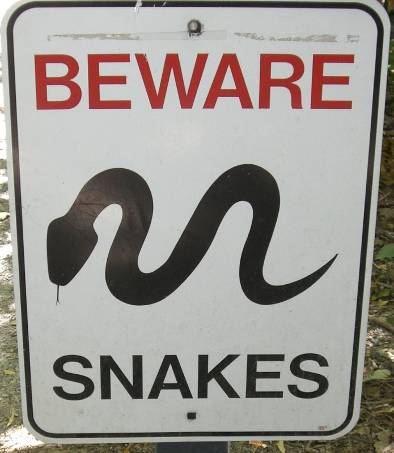 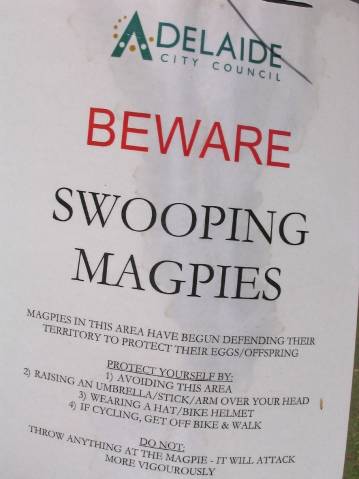 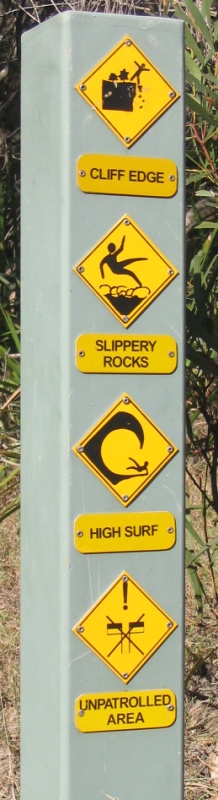 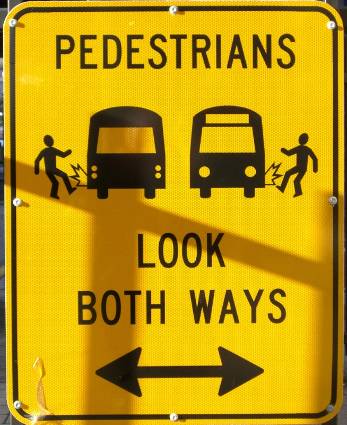 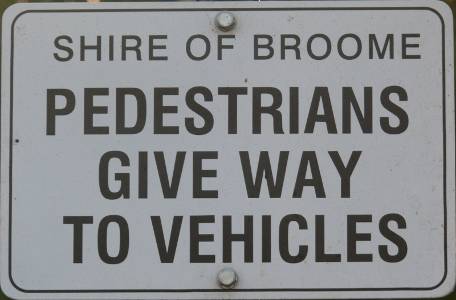 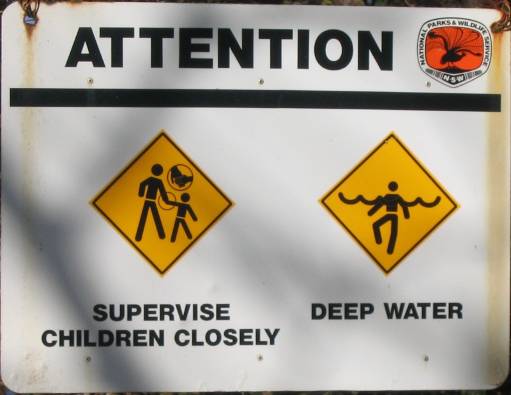 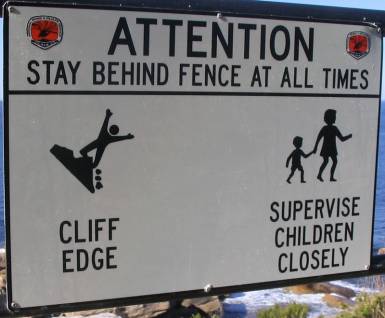 james.harrison@flinders.edu.au
Research Centre for Injury Studies • Flinders University • Adelaide
Appendix 1: worked examples
This section presents some examples 
A table is used to show how a given condition or external cause is organised and coded under ICD-10, one or more clinical modifications of ICD-10 (were relevant) and proposals for ICD-11.
Codes for ICD-11 remain to be finalised. Those in the examples are synthetic.
Research Centre for Injury Studies • Flinders University • Adelaide
Hip fracture
Worked examples: Injury
* * ICD-10-AM & -GM are the same for this condition. They are used here as examples of clinical modifications of ICD-10.
** Codes for ICD-10 have not been settled. Synthetic codes are used here.
Research Centre for Injury Studies • Flinders University • Adelaide
Open wound of abdominal wall
Worked examples: Injury
* ICD-10-AM & -GM are the same for this condition. They are used here as examples of clinical modifications of ICD-10. 
** Codes for ICD-10 have not been settled. Synthetic codes are used here.
Research Centre for Injury Studies • Flinders University • Adelaide
Intracranial Injury
Worked examples: Injury
* ICD-10-AM & -GM are the same for this condition. They are used here as examples of clinical modifications of ICD-10.
** Codes for ICD-10 have not been settled. Synthetic codes are used here.
Research Centre for Injury Studies • Flinders University • Adelaide
[Speaker Notes: Is under discussion. A working proposal is to combine type of damage and effect on conscious state (incl. duration of coma) into one code. This would be applied with one or more codes, based on ICD-10 S06.1 to S06.9, specifying the broad type of injury and the part of brain affected. Various levels of detail can be considered. Levels are implied by the post-dot codes in the draft proposal on the next two slides. For example, the level defined by two digits could be used for routine hospital statistics, with the third digit being an optional supplement.]
Intracranial Injury: type
Worked examples: Injury
Research Centre for Injury Studies • Flinders University • Adelaide
Intracranial Injury: LOC
Worked examples: Injury
Research Centre for Injury Studies • Flinders University • Adelaide
Intracranial Injury (level 2)
Worked examples: Injury
Research Centre for Injury Studies • Flinders University • Adelaide
Appx 2: current developments
Morbidity version outline: now
Main section: 3 (+/-4th) post-coord parts:
[Intent(6)]*[Mech(11)&Obj(varies)] plus
[Place of occurrence] plus
[Activity] plus optionally also 
[optional elements from Other Dimensions]
Complications of care
[Q&S TAG structure] (1 part or 2 in Ext C?)
Morbidity version outline: new
Main section: 3 (+/-4th) post-coord parts:
[Intent(5)]*[Mech(>11)&Obj(varies)] plus
[Place of occurrence] plus
[Activity] optionally also 
[optional elements from Other Dimensions]
Complications of care
[Q&S TAG structure] (1 part or 2 in Ext C?)
War
(optional) post-coord element, based on ICD-10-CM Y36 & Y37
Morbidity version: Transport
Current proposal does not provide full Transport module. Could achieve this within “three part” construct by any of:
Put Transp module into a post-coord unit
We have done this (sort of; in ‘Dimensions’)
But risks being made “optional”
Pre-coord full module w/i mech=Transport
But: mismatched depth over mechs; ‘exploding bike’.
Split Transp into >1 Mech
Keeps it ‘mainstream’ and all 4 dims together
Current draft follows last of these.
[Speaker Notes: Qv ICD11ExtCausesConcept1.xls for a framework.]
Morbidity version: War
We undertook to provide more detail. Current version doesn’t achieve this.
Many [Mech(11)&Obj(varies)] categories look odd when pre-coord with Intent=legal/war
Available: expanded Y36/Y37 in ICD-10-CM
Alternative approach: 
Retain block. Rename ‘War’. Replace standard [Mech&Obj] with list based on 10-CM Y36 & Y37
Allow its use alone (by analogy with Compls) or as an optional post-coordinated unit (by analogy with drug/alcohol use in optional Dimensions block)
‘Legal’? Either value(s) of Activity or in Dimensions
Low Resource version
Promised
Source: 
Elements: 
Intent
Mechanism
Transport mode, user & counterpart
Full ICECI items as option
Robert Jakob sees it as feasible to allow use of the full versions of the ICECI items that are in iCAT for optional coding of Morb (or Mort) version to more detail than provided in default version.
Implications/to do:
Make revised ICECI lists (to allow for ICD-11)
Have them entered into iCAT as ‘use case’
Work out sanctioning rules.